إِلَى أَيِّ شَيْءٍ نَدْعُو النَّاسَ؟
2.1.1.21.034
Kepada Apa Kita Menyeru Manusia
إلى أي شيء ندعو الناس؟
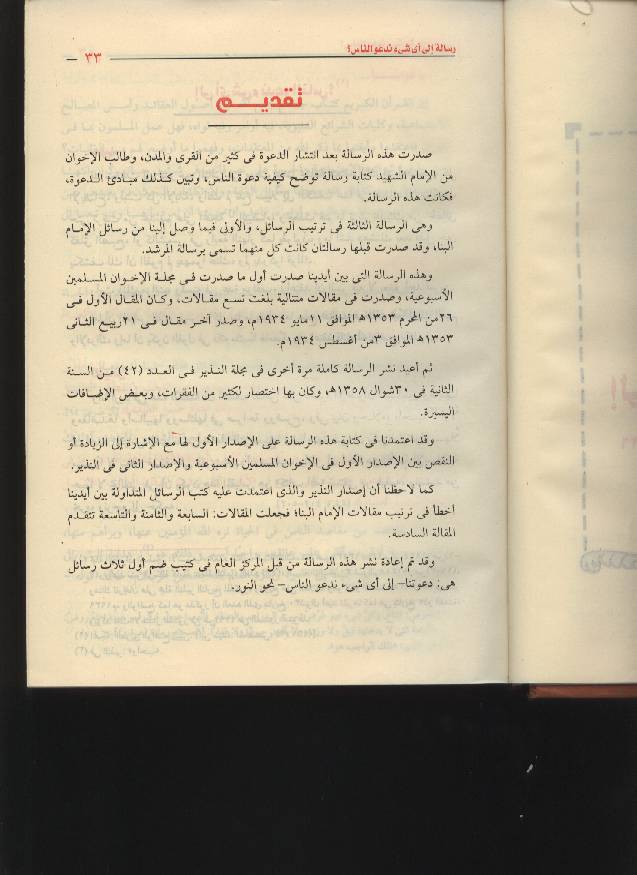 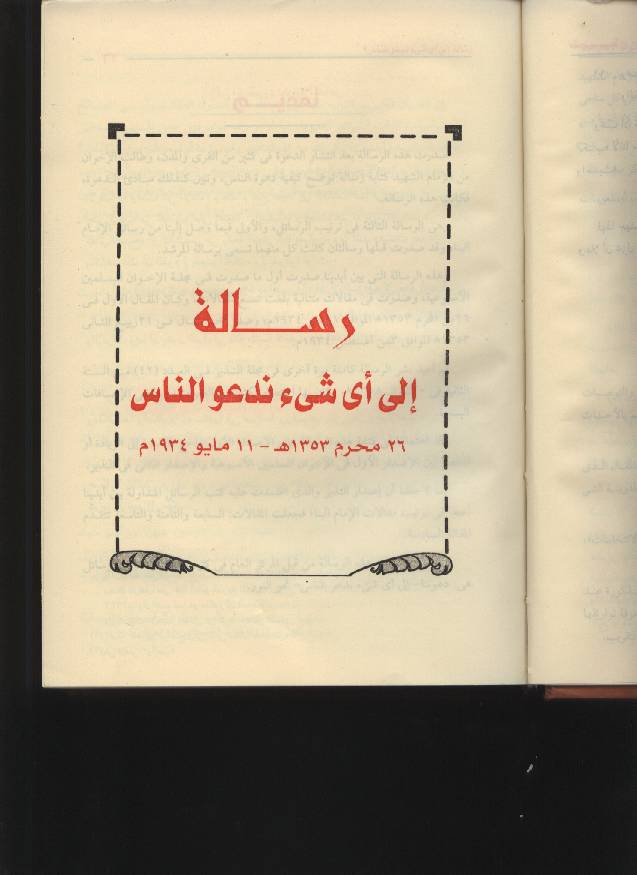 Pengantar
Risalah ini diterbitkan setelah tersebarnya dakwah di banyak desa dan kota
Ikhwan meminta Imam Syahid menulis risalah yang menjelaskan tatacara mendakwahi manusia dan menerangkan prinsip-prinsip dakwah
Risalah ini adalah RISALAH KETIGA sesuai dengan susunan risalah, dan PERTAMA yang sampai kepada kita dari risalah Imam Al-Banna
Sebelumnya sudah terbit dua risalah yang masing-masing dinamai RISALAH AL-MURSYID
Pengantar
Risalah ini pertama terbit di majalah mingguan Al-Ikhwan Al-Muslimun, terbit dalam bentuk makalah berseri yang berjumlah 9 makalah
Makalah pertama pada 26 Muharram 1353 H (11 Mei 1934) dan 
Makalah terakhir pada 21 Rabiul Awwal 1353 H (3 Agustus 1934)
Kemudian penyebaran kembali risalah yang utuh pada kesempatan lain di majalah An-Nadzir edisi 42 Tahun 2 pada 30 Syawal 1358 H
Ada ringkasan dalam banyak paragraf dan sebagian tambahan ringan
Pengantar
Dalam penulisan risalah ini disandarkan pada terbitan pertama disertai isyarat penambahan atau pengurangan antara terbitan pertama di Mingguan Al-Ikhwan Al-Muslimun dan terbitan kedua di An-Nadzir
Sesuai dengan analisis kami bahwa terbitan An-Nadzir yang menjadi sandaran kitab-kitab Rasail yang beredar di hadapan kita SALAH dalam susunan makalah-makalah Imam Al-Banna
Makalah ke-7, 8 dan 9 mendahului makalah ke-6
Risalah ini juga pernah diterbitkan kembali oleh Markaz Am dalam buku kecil yang berisi tiga risalah pertama: Dakwatuna – Ilaa ayyi Syai’in Nad’un Naas – Nahwan Nur
إلى أي شيء ندعو الناس؟
الأكل والمتعة
X
الفاسدة
الزينة والعرض الزائل
إيقاد الفتن وإحياء الشروروالمفاسد
أعظم مصادر القوة
إلى الغاية
لب العبادة
هداية البشر
إلى الحق
عمود الإسلام
سيادة الدنيا
الركوع والسجود
أظهر مظاهر
النسبة إلى الله
التضحية
الوصاية
إرشاد الناس
جميعا إلى الخير
عبادةالله وحدة
الصحيحة
المهمة الفريدة
إرشاد الناس إلى
نظم الإسلام
الصالحة وتعليمه
فعل الخير
مهمة المسلم
إنارة العالم كله
بشمس الإسلام
العقيدة
سبيل نشر الدعوة
المهمة الإجتماعية
تحتاج
فضلا عن الإحتفاظ بمقدسات الإسلام
الجهاد فى سبيل الله
فريضة الله لم يعذر
احذروا الإنحراف
إرادة قوية
أصلحوا القانون
وفاء ثابت
أصلحوا مظهر الإجتماع
نفوسا مؤمنة
المنهاج واضح
تضحية عزيزة
تطبيق
الإسلام
قوة نفسيةعظيمة
قلوبا سليمة
تحتاج
حاربوا الإباحية
التضحية
نظموا التعليم
معرفة بالمبدأ وإيمان به وتقدير له
انتفعوا بإخاء إخوانكم
ضعف
الاستعمار الإسلامي
نظرة اجتماعية
زعامة
مفعمة بالأمل فياضة باليقين في النجاح
صراع
طريق طويلة
قصة أمة تتكون
عقيدة الإسلامية
تطبيق
إيمان
نظرة تاريخية
الأخوة الإسلامية
انتصار
اَلْفَاسِدَةُ
إِلَى الْغَايَةِ
اَلصَّحِيْحَةُ
Kepada Apa Kita Menyeru Manusia?
Kepada SUATU TUJUAN
Tujuan hidup manusia ada 2:
Tujuan yang merusak
Tujuan yang benar
“Al-Qur’an telah menjelaskan tujuan hidup manusia dan sikap yang semestinya mereka ambil dalam menentukan tujuannya”
“Allah SWT telah membersihkan kaum Mu’minin dari tujuan-tujuan yang buruk itu dan mencanangkan untuk mereka sebuah tujuan yang lebih mulia lagi luhur”
الأَكْلُ وَالْمُتْعَةُ
الزِيْنَةُ وَالعَرَضُ الزَائِلُ
الغاية الفاسدة
إِيْقَادُ الفِتَنِ 
وَإِحْيَاءُ الشُرُوْرِ
Tujuan Yang Merusak
Al-Qur’an telah menjelaskan bahwa:
Sebagian manusia menjadikan MAKAN dan KESENANGAN yang lain sebagai tujuan hidupnya (47:12)
Sebagian manusia menjadikan HIASAN dan HARTA BENDA sebagai tujuan hidupnya (3:14)
Sebagian manusia menjadikan PENYEBARAN FITNAH, KEJAHATAN dan KERUSAKAN sebagai tujuan hidupnya (2:204-205)
ٍSurat Muhammad: 12
Surat Ali Imron: 14
Surat Al-Baqarah: 204-205
هِدَايَةُ النَّاسِ إِلَى الحَقِّ
إِرْشَادُ النَّاسِ 
جَمِيْعًا إِلَى الخَيْرِ
الغاية الصحيحة
إِنَارَةُ العَالَمِ كُلِّهِ 
بِشَمْسِ الإِسْلاَمِ
Tujuan yang Baik
Menunjuki manusia ke jalan yang benar
Membimbing manusia semuanya kepada kebajikan
Menerangi alam semuanya dengan matahari Islam
Surat Al-Hajj: 77-78
الوِصَايَةِ النَبِيْلَةِ
الغايةالصحيحة
سِيَادَةُ الدُّنْيَا
الوصاية
إِرْشَادُ النَّاسِ إِلَى
نُظُمِ الإِسْلاَمِ
الصَّالِحَةِ وَتَعْلِيْمِهِ
التضحية
الوصاية
Mandat Allah
“Allah menjelaskan bahwa dalam mencapai tujuan suci, kaum Muslimin rela menjual jiwa dan hartanya kepada Allah SWT. Keduanya telah menjadi WAKAF DI JALAN ALLAH demi mensukseskan da’wah dan menyampaikannya kepada segenap hati manusia”
Dengan tujuan yang benar inilah Allah kemudian memberi MANDAT kepada mereka untuk:
Memimpin dunia
Membimbing manusia
التضحية
أَعْظَمُ مَصَادِرِ القُوَّةِ
النِّسْبَةُ إِلَى اللهِ
مُهِمَّةُ الْمُسْلِمِ
PENGORBANAN
Kepemimpinan yang disandang umat Islam memerlukan PENGORBANAN yang besar
Pengorbanan ini terasa ringan karena bersandar kepada SUMBER KEKUATAN YANG PALING AGUNG
Yakni, berafiliasi kepada Allah
Mendapatkan curahan iman yang meluap
Keyakinan akan keberhasilan
Tidak takut kepada semua manusia
Tidak gentar pada seluruh alam, meski mereka semua menghalanginya
اَلْمُهِمَّةُ الْفَرِيْدَةِ
مهمة المسلم
العقيدة
اَلْمُهِمَّةُ الإِجْتِمَاعِيَّةُ
TUGAS MUSLIM
Dengan berafiliasi kepada Allah, seorang muslim melaksanakan tugasnya
Ada dua tugas
Tugas individu
Tugas sosial
لُبُّ الْعِبَادَةِ
اَلرُّكُوْعُ وَالسُّجُوْدُ
عُمُوْدُ الإِسْلاَمِ
أَظْهَرُ مَظَاهِرٍ
المهمة الفريدة
عِبَادَةُاللهِ وَحْدَهُ
فِعْلَ الْخَيْرِ
TUGAS INDIVIDU
Tugas individunya adalah
Ruku’ dan sujud kepada Allah semata
Beribadah kepada Allah semata
Mengerjakan kebajikan
Ruku’ dan sujud kepada Allah merupakan
Inti ibadah
Tiang Islam
Simbol Islam yang paling menonjol
سَبِيْلُ نَشْرِ الدَّعْوَةِ
الجهاد فى سبيل الله
المهمة الإجتماعية
فَضْلًا عَنِ الإِحْتِفَاظِ بِمُقَدَّسَاتِ الإِسْلاَمِ
فَرِيْضَةُ اللهِ لَمْ يَعْذِرْ
TUGAS SOSIAL
Tugas sosial umat Islam adalah berjihad di jalan Allah
Jihad itu dalam rangka
Menyebarkan dakwah Islam
Mempertahankan tempat-tempat suci Islam
Kewajiban Allah SWT kepada setiap muslim
نفوسا مؤمنة
الجهاد فى سبيل الله
قلوبا سليمة
تحتاج
التضحية
KEPERLUAN JIHAD
Jihad memerlukan modal besar, yaitu
Jiwa yang beriman
Hati yang sehat
Pengorbanan harta dan potensi yang dimiliki
إرادة قوية
وفاء ثابت
قوة نفسيةعظيمة
تحتاج
تضحية عزيزة
معرفة بالمبدأ وإيمان به وتقدير له
KEKUATAN JIWA YANG DAHSYAT
Jadi jihad memerlukan kekuatan jiwa yang dahsyat yang tercermin dari
Tekad yang membaja
Kesetiaan yang kokoh
Pengorbanan yang besar
Pengenalan, keyakinan, dan penghormatan terhadap fikrah
مِنْ أَيْنَ نَبْدَأُ؟
Dari Mana Kita Harus Memulai
Kekuatan Jiwa
Sesungguhnya setiap umat yang ingin membina dan membangun dirinya, serta berjuang untuk mewujudkan cita-cita dan membela agamanya, haruslah memiliki 
kekuatan jiwa yang dahsyat
(قُوَّةٌ نَفْسِيَّةٌ عَظِيْمَةٌ)
Begitulah kita memulai dakwah dulu
4 Ciri Kekuatan Jiwa
Kekuatan jiwa itu terekspresikan dalam beberapa hal sebagai berikut
4 Ciri Kekuatan Jiwa
1
tekad membaja yang tak pernah melemah 
(إِرَادَةٌ قَوِيَّةٌ لاَ يَتَطَرَّقُ إِلَيْهَا ضَعْفٌ)
4 Ciri Kekuatan Jiwa
2
kesetiaan yang teguh dan tidak tersusupi oleh kemunafikan dan pengkhianatan 
(وَفَاءٌ ثَابِتٌ لاَ يَعْدُوْ عَلَيْهِ تَلَوُّنٌ وَلاَ غَدْرٌ)
4 Ciri Kekuatan Jiwa
3
pengorbanan yang tidak terbatasi oleh keserakahan dan kekikiran 
(تَضْحِيَةٌ عَزِيْزَةٌ لاَ يَحُوْلُ دُوْنَهَا طَمْعٌ وَلاَ بُخْلٌ)
4 Ciri Kekuatan Jiwa
4
pengenalan, keimanan, penghormatan terhadap ideologi yang dapat menjaga dari kesalahan, penyimpangan, tawar-menawar, dan tertipu dengan ideologi lain
(مَعْرِفَةٌ بِالْمَبْدَأِ وَإِيْمَانٌ بِهِ وَتَقْدِيْرٌ لَهُ يَعْصِمُ مِنَ الْخَطَأِ فِيْهِ وَالاِنْحِرَافِ عَنْهُ وَالمُسَاوَمَةِ عَلَيْهِ، وَالخَدِيْعَةِ بِغَيْرِهِ)
Di Atas Pilar Dasar dan Kekuatan Spiritual
Hanya di atas pilar-pilar dasar yang merupakan kekhususan jiwa ini, juga di atas kekuatan spiritual yang dahsyat ini, 
ideologi dibangun
umat yang sedang bangkit terbina
bangsa yang masih remaja terbentuk, dan 
kehidupan datang kembali pada orang yang sekian lama tidak merasakannya
Ilusi Saja
Setiap bangsa, atau minimal para pemimpin dan aktivis perbaikan, yang tidak memiliki keempat sifat tersebut, maka ia adalah bangsa yang terlantar dan miskin
Ia tidak akan sampai pada kebaikan dan tidak akan mampu mencapai cita-cita
Cukuplah ia hidup dalam mimpi, praduga, dan ilusi: "Sesungguhnya prasangka itu tidak berguna sedikit pun untuk mencapai kebenaran." (Yunus: 36)
Sunnatullah
Inilah hukum Allah dan sunah-Nya yang berlaku pada makhluk-Nya
Dan, engkau tidak akan menjumpai perubahan pada sunah Allah itu:
 	"Sesungguhnya Allah tidak akan merubah keadaan suatu kaum sehingga mereka merubah keadaan yang ada pada diri mereka sendiri." (Ar-Ra'd: 11)
Dikeroyok
Ini pulalah hukum yang telah dijelaskan oleh Rasulullah saw. dalam sebuah hadits mulia yang diriwayatkan oleh Abu Dawud
يُـوشِكُ الْأُمَمُ أَنْ تَـدَاعَى عَـلَيْكُمْ كَـمَا تَدَاعَى الْأَكَـلَةُ إِلَى قَـصْعَتِهَا فَـقَالَ قَـائِلٌ وَمِـنْ قِـلَّةٍ نَحـْنُ يَوْمَئِذٍ؟  قَالَ: بَلْ أَنْتُمْ يَـوْمَئِذٍ كَـثِيرٌ، وَلَكِنَّكُمْ غُثَاءٌ كَغُثَاءِ السَّيْلِ، وَلَيَنْزِعَنَّ اللَّهُ مِنْ صُدُورِ عَدُوِّكُمْ الْمَهَابَةَ مِنْكُمْ، وَلَيَقْذِفَنَّ اللَّهُ فِي قُلُوبِكُمْ الْوَهْنَ، فَقَالَ قَائِلٌ: يَا رَسُولَ اللَّهِ وَمَا الْوَهْنُ؟ قَالَ: حُبُّ الدُّنْيَا وَكَرَاهِيَةُ الْمَوْتِ
“Hampir saja umat-umat lain akan memperebutkan kalian, sebagaimana orang-orang rakus yang berebut di nampan besar.” Seorang (sahabat) bertanya, “Apakah karena jumlah kita sedikit ketika itu?” Rasulullah saw. menjawab, “Tidak. Bahkan jumlah  kalian  ketika  itu  banyak, tapi kalian lemah bagaikan buih yang dibawa arus air. Sungguh Allah mencabut dari dada musuh kalian rasa takut terhadap kalian, dan sungguh Allah akan menanamkan wahn dalam hati kalian.” Seorang bertanya, “Apakah wahn itu wahai Rasul Allah?” Rasulullah saw. menjawab, “Cinta dunia dan takut kematian.”
Sebab Kelemahan
Tidakkah anda melihat, Rasulullah saw. telah menjelaskan bahwa sebab kelemahan umat dan kehinaan bangsa adalah 
kelemahan jiwa (وَهْنُ نُفُوْسِهَا)
kerapuhan hati (ضَعْفُ قُلُوْبِهَا), dan 
kosongnya nurani dari akhlak-akhlak mulia serta sifat kesatria yang benar (خَلاَءُ أَفْئِدَتِهَا مِنَ الأَخْلاَقِ الفَاضِلَةِ وَصِفَاتِ الرَجُوْلَةِ الصَحِيْحَةِ)
	meskipun jumlahnya banyak dan potensi serta kekayaannya melimpah
الإسلام
المنهاج واضح
قوة نفسيةعظيمة
MINHAJ YANG JELAS
Kekuatan jiwa yang dahsyat itu harus berjalan di atas MINHAJ YANG JELAS
Al-Qur’an diturunkan oleh Allah
Meletakkan seluruh dasar yang diperlukan bagi kehidupan dan kebahagiaan umat
Jadi minhaj yang dimaksud adalah ISLAM
Prinsip yang paling benar
Sistem yang paling tepat
Undang-undang yang paling cermat bagi kehidupan individu, keluarga, dan umat
احْذَرُوا الإِنْحِرَافَ
أَصْلِحُوْا القَانُوْنَ
أَصْلِحُوْا مَظْهَرَ الاِجْتِمَاعِ
الإسلام
حَارِبُوْا الإِبَاحِيَّةَ
نَظِّمُوْا التَعْلِيْمِ
اِنْتَفِعُوْا بِإِخَاءِ إِخْوَانِكُمْ
TUGAS YANG HARUS DITUNAIKAN
Waspadai penyimpangan
Perbaiki undang-undang
Perbaiki wajah sosial
Perangi hedonisme
Aturlah pendidikan
Manfaatkan persaudaraan kalian
APLIKASI
Aplikasinya mengacu kepada sirah nabawiyah
Rasul SAW berhasil menyatukan dua kelompok manusia yang sebelumnya tidak saling mengenal dan tidak ada hubungan apapun
Semua itu karena adanya AQIDAH ISLAMIYAH
Buah AQIDAH ISLAM: 2 HAL
Membuahkan gerakan pembebasan Islam yang tiada taranya sepanjang sejarah
Persaudaraan Islam telah menjadikan setiap Muslim percaya bahwa setiap jengkal tanah yang ada di dalamnya manusia yang memeluk agama Al-Qur’an Suci, maka jengkal tanah itu adalah bagian dari tanah air Islam
Mencapai TUJUAN
Jalan panjang
Perspektif filsafat sosial: “Kenyataan hari ini adalah mimpi kemarin, dan mimpi hari ini akan menjadi kenyataan esok hari”
Perspektif sejarah: “Kebangunan semua bangsa selalu bermula dari kelemahan, yang membuat orang berpikir bahwa itu sebentuk kemustahilan. Tapi di balik kemustahilan itu, sejarah sesungguhnya telah mengajarkan bahwa kesabaran, keteguhan, kearifan, dan ketenangan melangkah, telah mengantarkan bangsa-bangsa lemah itu merangkak dari ketidakberdayaan menuju kejayaan”
Adakah Jalan Lain?
Sekalipun jalan ini sangat panjang dan berliku, tapi tak ada pilihan lain selain ini.
Seorang pekerja pertama kali harus bekerja menunaikan kewajibannya, baru kemudian boleh mengharapkan hasil kerjanya
Jika telah bekerja, berarti telah menunaikan kewajibannya, dan pasti kelak mendapatkan balasan dari Allah SWT
Tak ada keraguan dalam hal ini, selagi syarat-syaratnya terpenuhi. Sedang masalah hasil, itu terserah kepada Allah SWT
Kisah Kebangunan Suatu UMMAT: Kisah Nabi MUSA AS
Kelemahan (ضَعْفٌ)
Hampir menjadi korban kebiadaban Fir’aun
Terusir dari Mesir menuju Madyan
Kepemimpinan (زَعَامَةٌ )
Tumbuh besar di bawah bimbingan Ilahi
Sang Pemimpin kembali dengan penuh iman dan keyakinan, siap menghadapi sang tiran
Pertarungan (صِرَاعٌ )
Amarah dan angkara murka kekuatan tirani atas kebenaran
Pendukung kebenaran itu sabar, dan para pemimpin mereka menjauhkan mereka dari mimpi-mimpi manis agar kelemahan tak menemukan jalan menuju hati mereka
Iman (إِيْمَانٌ)
Para pengikut sang pemimpin yang telah mengimani da’wahnya
Keteguhan, kesabaran, ketegaran memegang kebenaran
Kemenangan (اِنْتِصَارٌ)
Kesuksesan, keberuntungan, kemenangan dan berita gembira menghamburi orang-orang yang tertindas itu
Ia adalah mimpin yang menjadi kenyataan di depan mata para pemimpi
Analisis Historis Gerakan Pembaruan dan Kebangkitan
Ini sangat diperlukan agar dapat memberikan beberapa pelajaran dan nasihat
Dalam risalah “Ilaa Ayyi Syaiin Nad’un Naas” ini disebutkan karakteristik semua kebangkitan bahwa ia selalu bermula dari kelemahan sehingga orang lain pesimis akan keberhasilannya
Siapa yang percaya bahwa Rasulullah yang semula sendirian di gurun pasir yang gersang bisa merubah menjadi mercusuar iptek, punya pengaruh spiritual dan politik?
Siapa yang menyangka bahwa lelaki yang lembut (Abu Bakar) mampu mengirim sebelas pasukan dalam sehari untuk memberantas para pembangkang, murtadin, dan mengembalikan hak-hak Allah?
Siapa yang mengira bahwa sekelompok kecil yang terdiri atas Ali dan Abbas dalam waktu singkat berhasil menumbangkan kerajaan yang kuat dan luas lalu mendirikan Daulah Abbasiyah?
Begitu pula Daulah Ayyubiyah, Su’udiyah, Jerman, dll
Indikasi-indikasi Adanya Kebangkitan
Perspektif sosial: “Kenyataan hari ini adalah mimpi kemarin, dan mimpi hari ini akan menjadi kenyataan esok hari”
Perspektif sejarah: Sejarah dakwah Rasulullah, bangkitnya Abu Bakar, Daulah Abbasiyah, Su’udiyah, Ayyubiyah, dan Jerman. Perhatikan pula kebangkitan Jepang, Cina, dan India
Perspektif logika: QS 7:164-165 orang yang bekerja karena tiga hal: menunaikan kewajiban. mendapat pahala di akhirat, dan mendapatkan manfaat  pasti ia akan berhasil
Perspektif agama: Kisah kebangkitan Bani Israil dengan 5 tahapan: tahap kelemahan dan penindasan (28:3-6), tahap persiapan memegang kepemimpinan (26:16-21), tahap pergulatan dan perlawanan (7:127-128), tahap keimanan dan memberikan tantangan (20:72-73) dan tahap kemenangan dan keberhasilan (20:80)
Siapakah Sekarang Pemimpi Itu?
Sebuah pemikiran akan berhasil diwujudkan manakala:
Kuat rasa KEYAKINAN kepadanya
IKHLAS dalam berjuang di jalannya
Semakin BERSEMANGAT dalam merealisasikannya
Kesiapan untuk BERAMAL dan BERKORBAN dalam mewujudkannya
Ke-4 rukun ini adalah karakter yang melekat pada diri PEMUDA
2 Jenis Pemuda
Pemuda yang aktivitasnya lebih banyak tertuju kepada DIRInya sendiri daripada untuk umatnya

Pemuda yang berbuat untuk bangsanya lebih banyak dari pada berbuat untuk dirinya sendiri
Slogan Perjuangan
الله غايتنا
 الرسول زعيمنا
 القرآن دستورنا
 الجهاد سبيلنا
 الموت في سبيل الله أسمى أمانينا
7 Langkah Opersional
Pembentukan individu mu’min
Membangun rumah tangga yang Islami
Pembentukan bangsa yang Muslim
Pembentukan pemerintahan Islam
Bergabungnya negeri-negeri Islam
Mengembalikan kejayaan imperium Islam
Mendeklarasikan da’wah kepada seluruh alam